The future of the profession:UK perspective
PAC 2019 conference

Martin martinoff, icaew
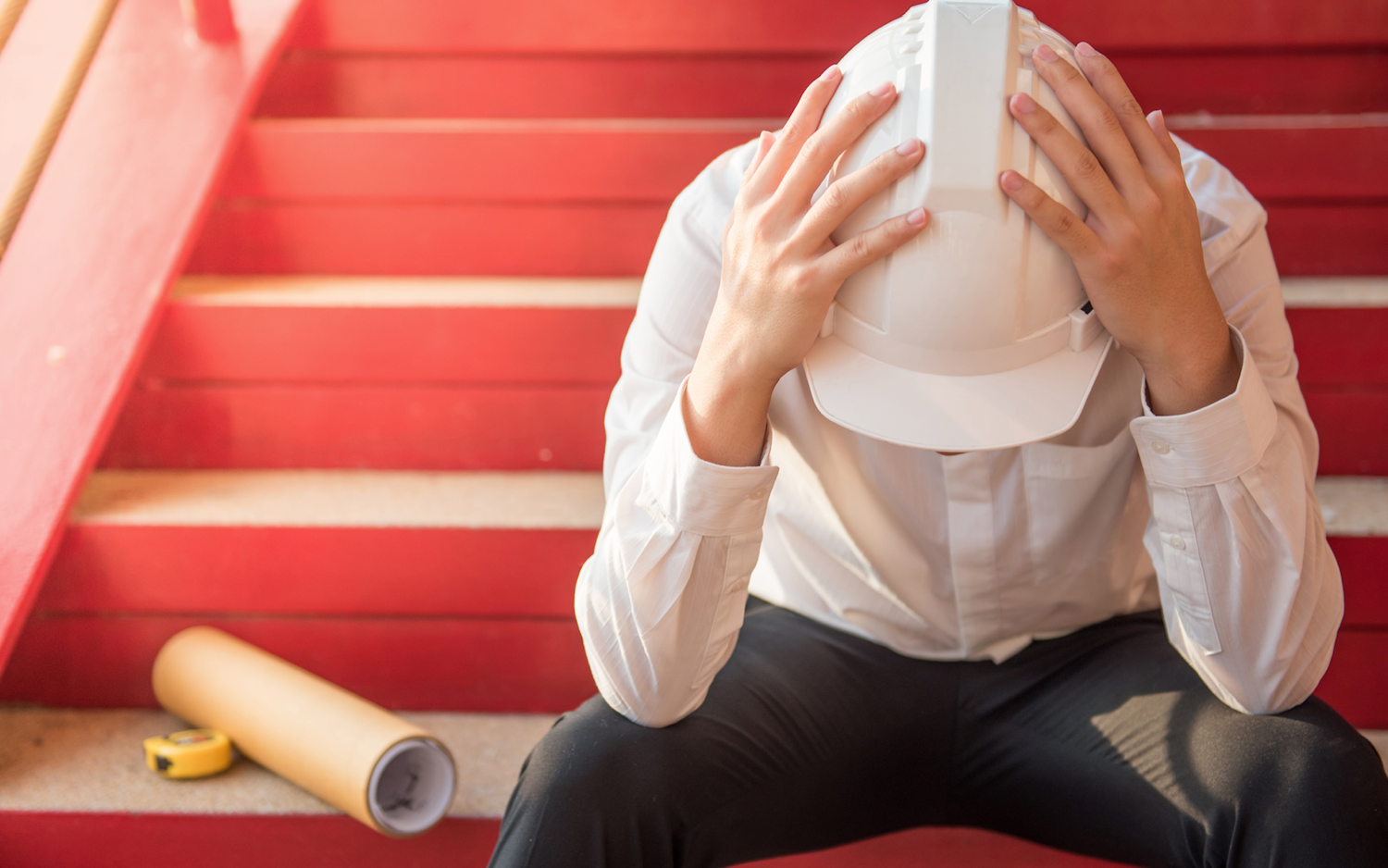 A watershed moment?
Multiple UK inquiries
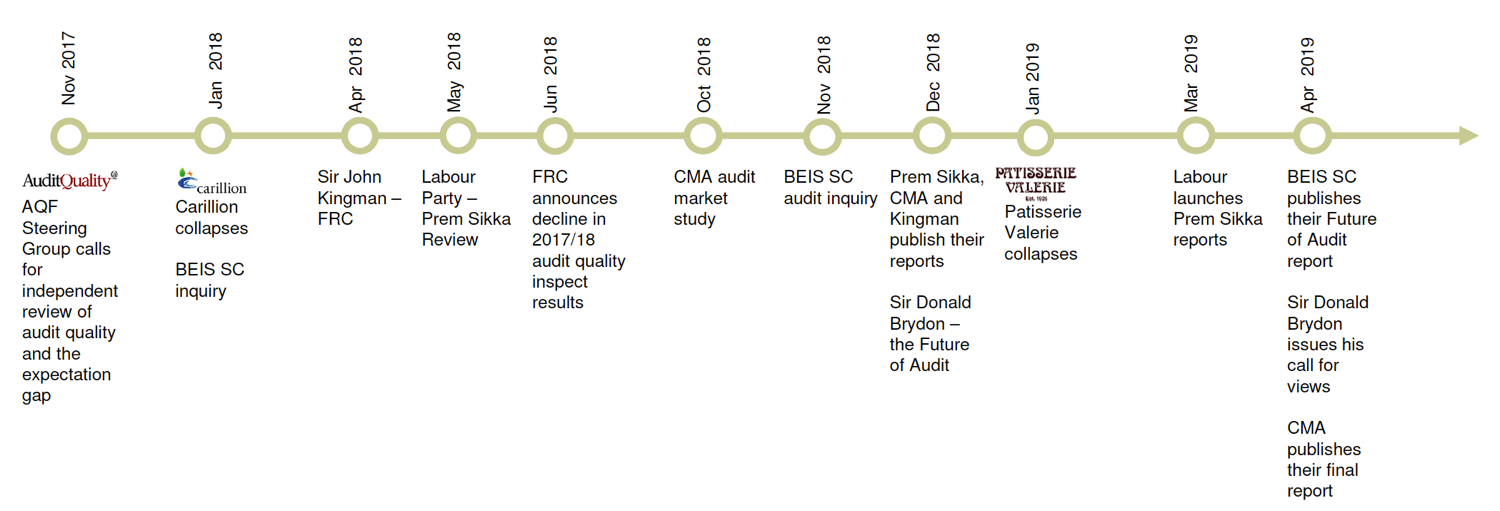 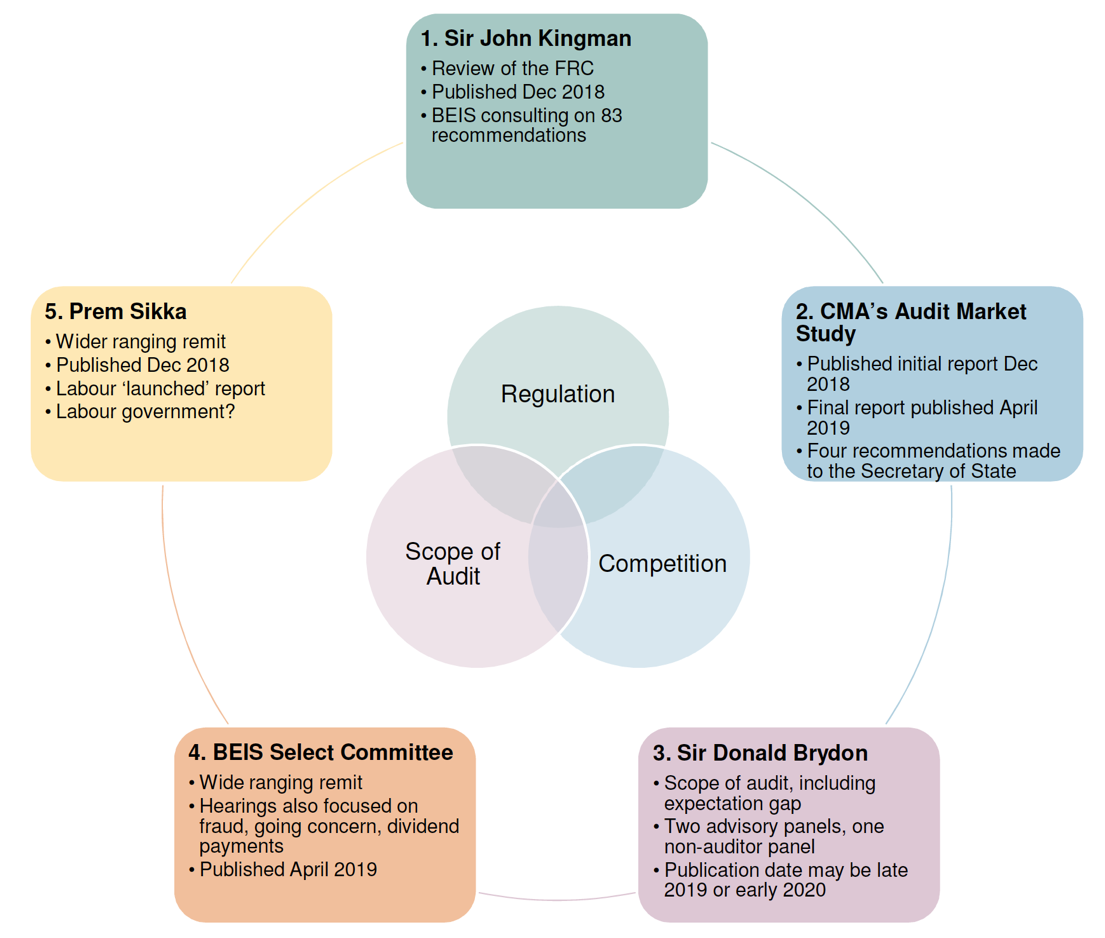 Regulation: new, stronger regulator
Structural changes to increase powers and independence
Proactive, forward looking market analysis
Publication of Audit Quality Reviews
Ability to direct reporting changes without court intervention
Powers to hold directors to account
Competition: intervention to increase market choice
Audit committee scrutiny
Increasing choice and resilience through
Mandatory joint audit for most large companies
Peer reviews for largest companies
Mitigate against Big Four failure
Big Four operational splits
Five-year review of progress by the regulator
Scope of audit: expanding the scope to decrease the gap
Increasingly forward looking - duty of alert, going concern and viability statement reforms
Graduated audit findings
Potential UK Sarbanes-Oxley equivalent

Subject to the Brydon Review
Brydon Review
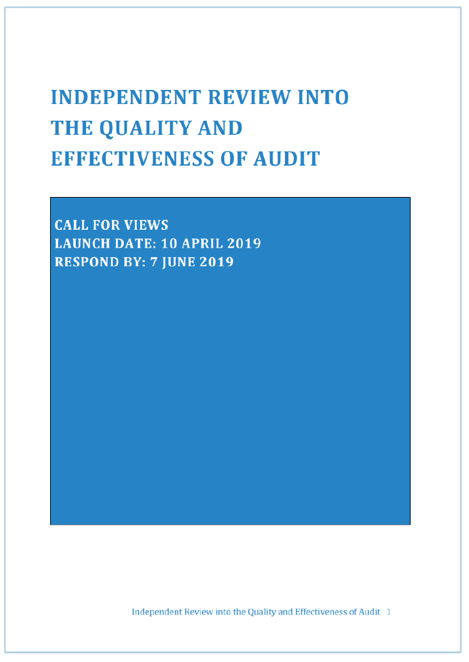 Call for views issued 10 April
60 questions on: Purpose, Scope, Quality
Aims to clarify:
Needs and expectations of users
Improvements to process/product
Legal/regulatory changes required
Other forward looking forms of business assurance
‘… the gap between the role expected of auditors and that performed by them today.’

‘The voice of the ultimate user has been curiously muted; yet in the rest of the world the consumer drives the evolution of product features.’
ICAEW response
ICAEW Representation 64/19
50 pages and 25,000 words.
Major points
A new vision for User-Driven Assurance
Pillar 1: A better statutory audit, with a renewed focus on avoiding disorderly failure and protecting against fraud
Pillar 2: Enhanced use of other assurance engagements by regulators and other sector-focused bodies
Pillar 3: Significant empowerment of shareholders enabling them to require the commissioning of other assurance engagements.
Better regulation principles
Our role as a professional body
UK global leadership.
International impacts?
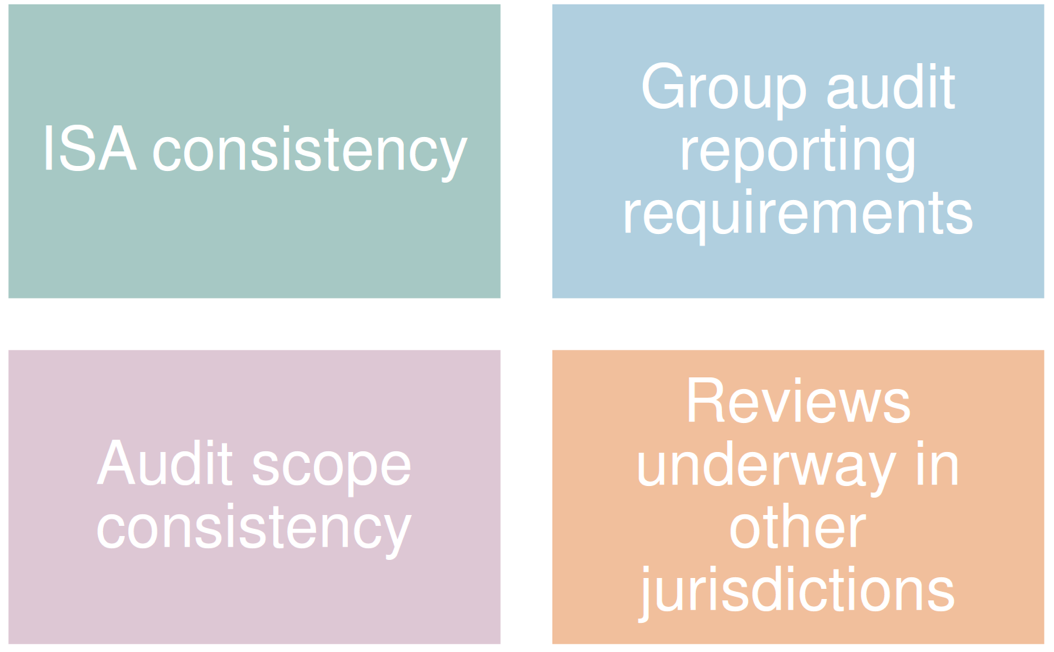 Other challenges
Could increased regulator powers undermine efforts to reduce barriers to entry?
How might increased competition affect audit quality?
Could changes to what auditors/regulators do potentially increase the expectations gap?
Impact on non-PIE audits and the attractiveness of the profession?
Need for reform of auditor liability?
Thought leadership essays
Available to all at icaew.com/futureofaudit.
Background essays
Who does what?
The scope of audit.
Thought leadership essays include
Internal controls
Shared and joint audits
User-Driven Assurance
Going concern and viability
Fraud
Standard setting.
Let’s connect!

Martin.Martinoff@icaew.com
@AuditFutures
www.AuditFutures.net
Thank you!